Informacja Komendanta Powiatowego                              Państwowej Straży Pożarnej w Cieszynie                                                o stanie ochrony przeciwpożarowej powiatu cieszyńskiego za 2020 r.
PAŃSTWOWA
POŻARNA
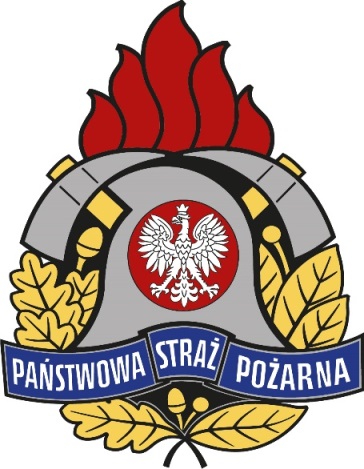 STRAŻ
st. bryg. Damian Legierski
I. Zagadnienia operacyjne
Statystyka.

W 2020 roku na terenie powiatu cieszyńskiego zanotowano łącznie 3503 zdarzenia, do których zadysponowane były zastępy straży pożarnej. Liczba zdarzeń w poszczególnych kategoriach zagrożeń przedstawia się następująco:
pożary			  345,
miejscowe zagrożenia (MZ) 	2843,
alarmy fałszywe (AF)		  315.

Łącznie obrażenia odniosło 240 osób, z czego:
Ofiary śmiertelne: 28 osób, w tym 4 w wyniku pożarów oraz 24 w wyniku MZ,
Osoby poszkodowane: 212 osób, w tym 6 w wyniku pożarów oraz 206 w wyniku MZ.

Szacunkowe straty: 11 442 000 zł, z czego 4 190 000 zł w wyniku pożarów i 7 252 000 zł w wyniku miejscowych zagrożeń.
Uratowane mienie: 22 716 000 zł.
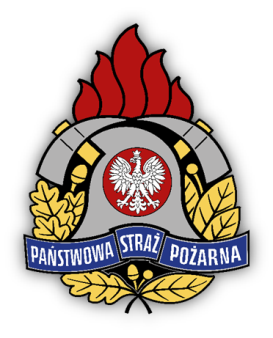 2
I. Zagadnienia operacyjne
SARS - CoV – 2.

Specyficznymi działaniami w roku 2020 były akcje związane z przeciwdziałaniem rozprzestrzeniania się koronawirusa SARS-CoV-2, do których należały:
organizacja granicznych punktów kontroli sanitarnej,
wsparcie lokalnych ośrodków pomocy społecznej w zakresie dowozu leków i żywności dla osób będących w kwarantannie i izolacji,
dystrybucja środków ochrony indywidualnej i środków do dezynfekcji (przedszkola, kluby dziecięce, żłobki i oddziały przedszkolne, placówki szkolne, lokale wyborcze, placówko podstawowej opieki zdrowotnej).
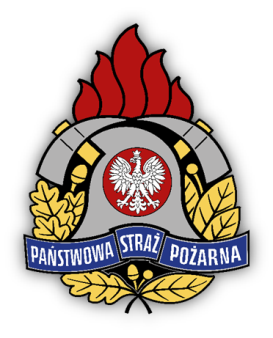 3
I. Zagadnienia operacyjne
W ramach dystrybucji środków ochrony indywidualnej i środków do dezynfekcji wydano łącznie:
płyn do dezynfekcji (opakowania po 5 l): 		  6191;
maseczki medyczne/chirurgiczne: 		82500;
maseczki FFP1: 				10360;
przyłbice ochronne: 			  1330;
rękawiczki jednorazowe (liczba opakowań po 100 szt.): 	    387.
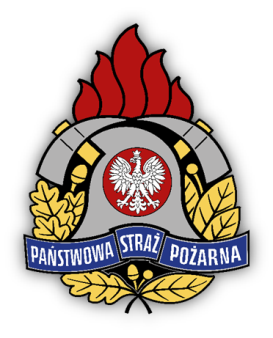 4
I. Zagadnienia operacyjne
Włączenie Ochotniczej Straży Pożarnej do KSRG.

Na podstawie wniosków wynikających z Analizy Zabezpieczenia Operacyjnego Powiatu Cieszyńskiego i porozumienia pomiędzy Komendantem Powiatowym PSP w Cieszynie, Wójtem Gminy Brenna, Prezesem OSP w Brennej Centrum w sprawie włączenia  OSP w Brennej Centrum do ksrg oraz wniosku Śląskiego Komendanta Wojewódzkiego Państwowej Straży Pożarnej, z dniem 01.05.2020 r. Komendant Główny Państwowej Straży Pożarnej na mocy decyzji włączył Ochotniczą Straż Pożarną w Brennej Centrum do krajowego systemu ratowniczo – gaśniczego.
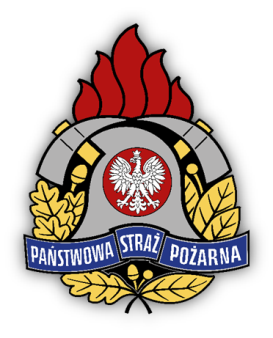 5
II. Zagadnienia kontrolno - rozpoznawcze
Statystyka.

W ramach działalności kontrolno-rozpoznawczej realizowanej na obszarze działania Komendy Powiatowej PSP w Cieszynie w roku 2020 przeprowadzono 191 kontroli, w tym 124 kontrole przestrzegania przepisów przeciwpożarowych oraz 67 kontroli w zakresie oceny zgodności wykonania obiektu z projektem budowlanym.
Skontrolowano następujące grupy obiektów:
obiekty użyteczności publicznej:			57,
obiekty zamieszkania zbiorowego:		51,
obiekty mieszkalne wielorodzinne:		13,
obiekty produkcyjne i magazynowe:		54,
gospodarstwa rolne:			 	  6,
lasy:				  	  6,
zakłady stwarzające zagrożenie dla ludzi i środowiska:	  4.
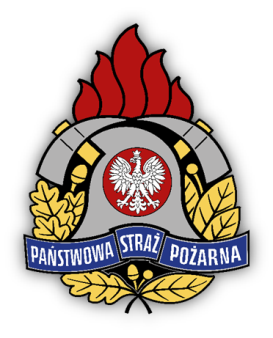 6
II. Zagadnienia kontrolno - rozpoznawcze
Odpady, fotowoltaika.

W 2020 roku realizowano czynności z zakresu działań kontrolno – rozpoznawczych w obszarze ujawnionego składowania odpadów w 8 miejscach do tego nieprzeznaczonych:
Chybie, ul. Cieszyńska 6, 
Kaczyce, ul. Morcinka 17,
Górki Wielkie, ul. Czarny Las i ul. Nowy Świat, 
Ustroń, ul. Sportowa 9,
Wisła, ul. Jawornik 6, 
Cieszyn, ul. Hażlaska 27, gm. Cieszyn 
Cisownica w okolicach posesji o adresie Budzin 7
Drogomyśl, ul. Dębina.

Ponadto do Komendy Powiatowej Państwowej Straży Pożarnej w Cieszynie wpłynęło 29 zawiadomień odnośnie montażu instalacji fotowoltaicznej. W przeważającej większości instalacje te zostały zabudowane na budynkach mieszkalnych jednorodzinnych
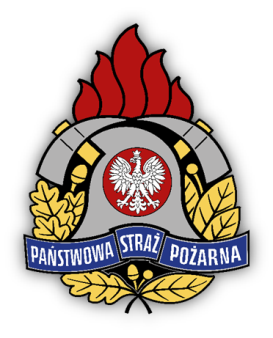 7
III. Zagadnienia kwatermistrzowskie
Budowa Komendy.

W roku 2020 w zakresie „Budowy  Komendy Powiatowej Państwowej Straży Pożarnej z Jednostką Ratowniczo-Gaśniczą wraz z uzbrojeniem i zagospodarowaniem terenu w Cieszynie ul. Motokrosowa” zrealizowano trzy zadania obejmujące m.in.: 
przebudowę sieci elektroenergetycznej z budową stacji transformatorowej, 
budowę zjazdu z ulicy Motokrosowej na działkę, 
przebudowa rowu wzdłuż ulicy Motokrosowej na wysokości działki, 
budowę murów oporowych na granicach działki, 
budowę instalacji przyłącza wody i instalacji kanalizacyjnej.
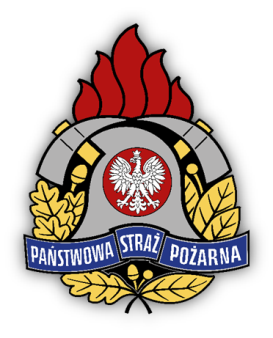 8
III. Zagadnienia kwatermistrzowskie
Zakup samochodów pożarniczych.

W roku 2020 zakupiono 9 nowych pojazdów pożarniczych, w tym: 
3 nowe samochody pożarnicze dla KP PSP w Cieszynie (ciężki samochód ratowniczo – gaśniczy GCBA na podwoziu Scania dla JRG PSP w Skoczowie, lekki samochód kwatermistrzowski i lekki samochód operacyjny dla KP PSP w Cieszynie),
6 nowych samochodów dla Ochotniczych Straży Pożarnych (4 samochody ratowniczo gaśnicze średnie – OSP Mnich, OSP Cisownica, OSP Zabłocie, OSP Pierściec; 2 samochody ratowniczo – gaśnicze lekkie – OSP Brenna Centrum, OSP Wisła Malinka).
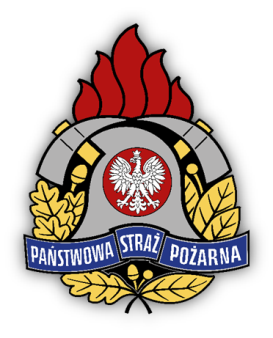 9
IV. Dofinansowanie Ochotniczych Straży Pożarnych
W 2020 roku środki finansowe przekazane w kwocie 3 261 605 zł Ochotniczym Strażom Pożarnym z terenu powiatu cieszyńskiego pochodziły z następujących źródeł finansowania:
Dotacja celowa dla OSP w KSRG:		815 000 zł,
Dotacja celowa dla OSP spoza KSRG (MSWiA):      291 600 zł,
Dotacja ze środków NFOŚiGW/WFOŚiGW:          1 645 005 zł,
Dotacja z Urzędu Marszałkowskiego:                         330 000 zł,
Środki pochodzące z firmy ubezpieczeniowych:	 180 000 zł.
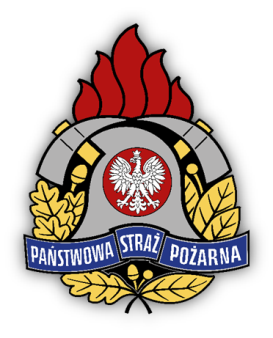 10
IV. Dofinansowanie Ochotniczych Straży Pożarnych
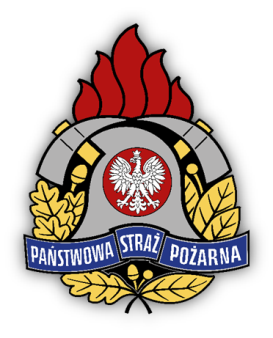 11
Dziękuję za uwagę
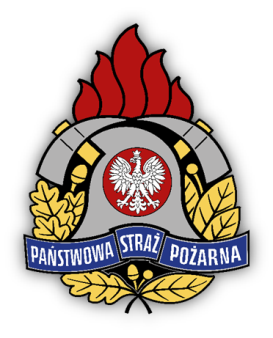 12